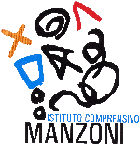 Istituto Comprensivo Manzoni
Costruiamo un futuro di tutti i colori
RELAZIONE FINALE
AUTOVALUTAZIONE D’ISTITUTO A.S.2013-14
PROGETTO:
 “ UNA COMUNITA’ CHE LAVORA INSIEME”
Torino, 30-06-2014
PROF.SSA M. BERRA
1
REPORT ATTIVITA’ PROGRAMMATE
A1 – VALUTAZIONE APPRENDIMENTICALCOLO VALORE AGGIUNTO I.C. MANZONIFOCUS CLASSI PRIME- SECOND. I GRADO
MONITORAGGI
CREAZIONE MODELLO DI MONITORAGGIO
TABULAZIONE DATI
COMPARAZIONE DATI
ANALISI RISULTATI
CREAZIONE DI DOCUMENTI DI SINTESI E GRAFICI
CALCORO VALORE AGGIUNTO I.C. MANZONI
COMPARAZIONE DATI:
VERTICALE (PRIMARIA- SECOND I G.)
ORIZZONTALE
CON VALORE AGGIUNTO INVALSI
A1 – VALUTAZIONE APPRENDIMENTICALCOLO VALORE AGGIUNTO I.C. MANZONIFOCUS CLASSI TERZE SECOND. I GRADO
MONITORAGGI
CREAZIONE MODELLO DI MONITORAGGIO
TABULAZIONE DATI
COMPARAZIONE DATI
ANALISI RISULTATI
CREAZIONE DI DOCUMENTI DI SINTESI E GRAFICI
RISULTATI QUEST PERCEZ
CALCORO VALORE AGGIUNTO I.C. MANZONI
COMPARAZIONE DATI:
VERTICALE  SECOND I G.- SEC II G.
ORIZZONTALE
DATI  INVALSI
A4- MONITORAGGIO E AUTOVALUTAZIONE POF
PROPOSTA STRUMENTI MONITORAGGIO
REALIZZAZIONE SCHEDA RILEVAZIONE GRADO INCLUSIONE PROGETTI POF
RICERCA- AZIONE
VALUTAZIONE PROGETTI- IN COERENZA CON MISSION DICHIARATA
A4- MONITORAGGIO E AUTOVALUTAZIONE POF
-REVISIONE PARZIALE (F.S. POF) SCHEDA
RILEVAZIONE    GRADIMENTO STUDENTI -
 PROGETTI POF
-ANALISI DEL REPORT
C.D DI FORMAZIONE
SUL TEMA :” COSA E’ IMPORTANTE PER VALORIZZARE LA DIVERSITA’ E  FAVORIRE
L’INCLUSIONE
REPORT ATTIVITA’ INSERITE IN CORSO D’ANNO
PAI- PARTE RELATIVAALL’AUTOVALUTAZIONE E MONITORAGGIO
PROPOSTA STRUMENTI MONITORAGGIO
REALIZZAZIONE SCHEDA RILEVAZIONE GRADO INCLUSIONE PROGETTI POF
RICERCA- AZIONE
ANALISI INDEX INCLUSIONE
STUDI FATTIBILITA’ PROPOSTE IN RELAZIONE ALLE RISORSE
REDAZIONE BILANCIO SOCIALEI.C. MANZONI A.S. 2013-14
TEMPI
-INIZIO: MARZO 2014
-TERMINE: DIC 2014
RICERCA AZIONE
CONFLUENZA  TRA:
-PERCORSO AUTOVALUTATIVO CON MONITORAGGI IN CORSO
- MODELLO OBISS
BILANCIO SOCIALE- OBISS
IDENTITA’ DELLA SCUOLA
ORGANIZZAZIONE SCOLASTICA
POPOLAZIONE SCOLASTICA, TEMPO SCUOLA, RISORSE PROFESSIONALI
LE RISORSE ECONOMICHE, FINANZIARIE E PATRIMONIALI
LA SCUOLA CHE INSEGNA (progetti-didattica-didattica inclusiva-valutazione)
LA QUALITA’ DELLA SCUOLA (risultati quest percez., risult invalsi, valuta I-II quadr )
AREE STRATEGICHE PER LA REDAZIONE DEL BILANCIO
LA SCUOLA CHE INSEGNA (progetti-
     didattica-didattica inclusiva-valutazione)


LA QUALITA’ DELLA SCUOLA 
      RISULTATI MONITORAGGI
      AUTOVALUTAZIONE
REPORT MONITORAGGI
REPORT  MONITORAGGI
REPORT  MONITORAGGI
ATTIVITA’ CHE HANNO SUBITOVARIAZIONI IN ITINERE
A3-ISTITUZIONE DEL COMINATO DI AUTOVALUTAZIONE
EFFETTUATO UN SOLO INCONTRO DEI TRE PREVISTI
ISTITUITO COME DA PROGRAMMAZIONE
A2- AUTOVALUTAZIONE DELL’AZIONE FORMATIVA
PREVISTO UN COLLEGIO INIZIO  SETTEMBRE
Risultati  monitoraggi e dell’autovalutazione

Bozza del bilancio sociale

Spazio di lavoro comune su dati oggettivi  a cui collegare le scelte e gli indirizzi  relativi all’ a.s. 2014-15
OBIETTIVI PER L’A.S. 2014-15
BILANCIO SOCIALE COME CONSAPEVOLEZZA OGGETTIVA
BILANCIO SOCIALE COME BASE PER SCELTE CONSAPEVOLI E CONDIVISE  
BILANCIO SOCIALE COME INCIPIT PER UNA COLLABORAZIONE SOSTENIBILE
     TRA SCUOLA E  GLI STAKEHOLDER PRINCIPALI
GRAZIEPER LA VOSTRA ATTENZIONE